WELCOME TO OUR Class!
Teacher:
Let’s play Pelmanism
1
B
A
2
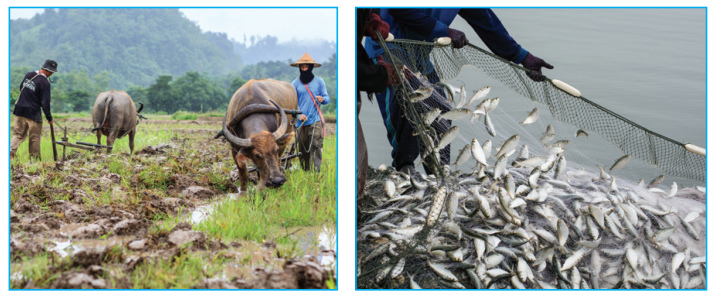 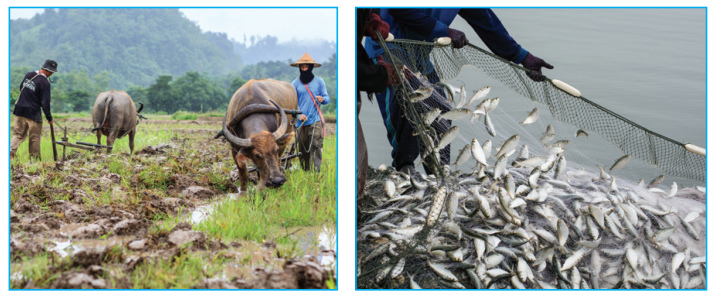 milking cows
unloading rice
D
4
3
C
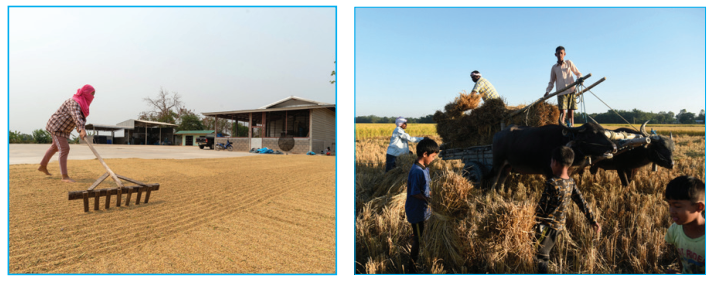 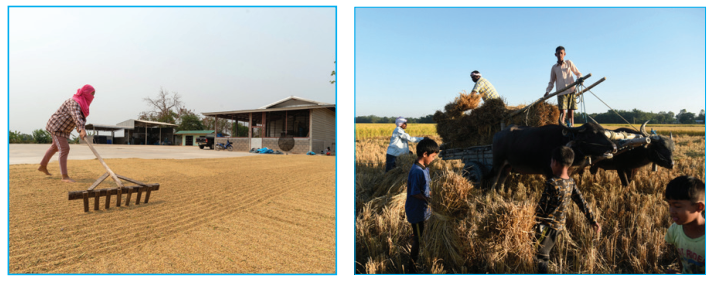 feedings pigs
catching fish
ploughing fields
F
E
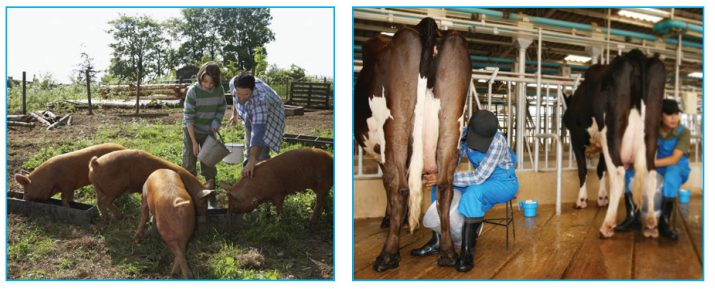 5
6
drying rice
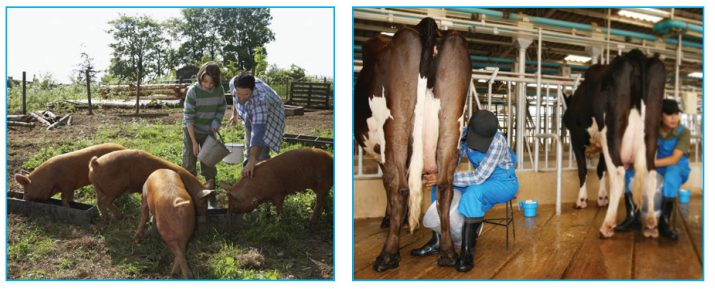 Unit 2: 
LIFE IN THE COUNTRYSIDE
Lesson 7: Looking back and project
ploughing fields
milking cows
unloading rice
feeding pigs
catching fish
drying rice
VOCABULARY
2. Choose the correct answer A, B, or C.
1. There is a huge cloud ______ as far as the eye can see.	A. surrounded 			B. stretching		C. vast
2. People in my village are really ______; they are always generous and friendly to visitors.	A. well-trained 			B. funny			C. hospitable
3. The development of cities destroys ______ areas of countryside.	A. vast					B. much			C. stretching
4. The workers in our factory are very ______ because they took a lot of good training courses.		A. hospitable				B. kind			C. well-trained
5. The area around the village is famous for its ______ landscape.	A. picturesque 			B. boring 		C. dull
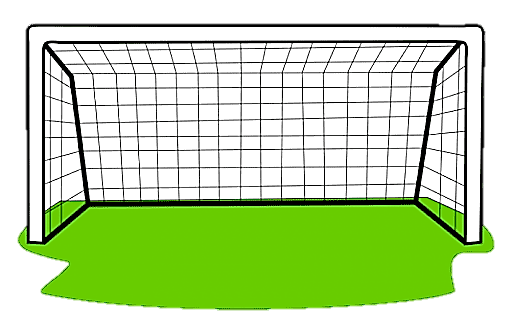 1. There is a huge cloud ______ as far as the eye can see.
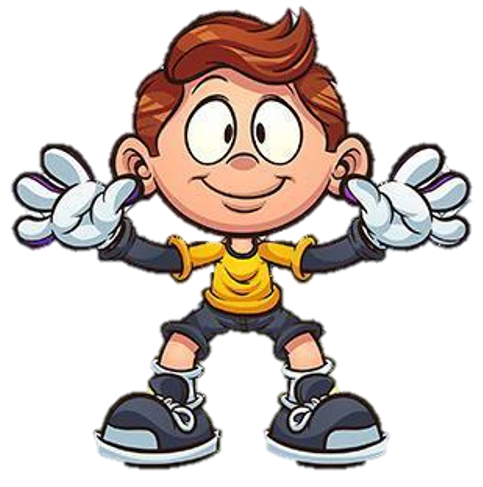 A. surrounded
B. stretching
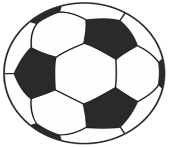 C. vast
2. People in my village are really ______; they are always generous and friendly to visitors.
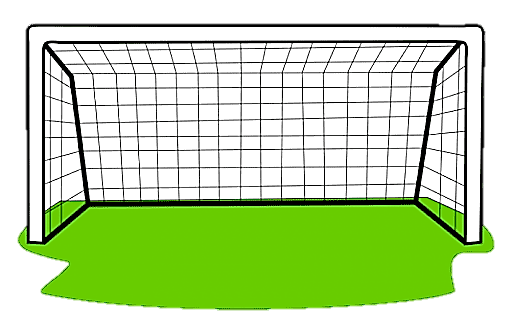 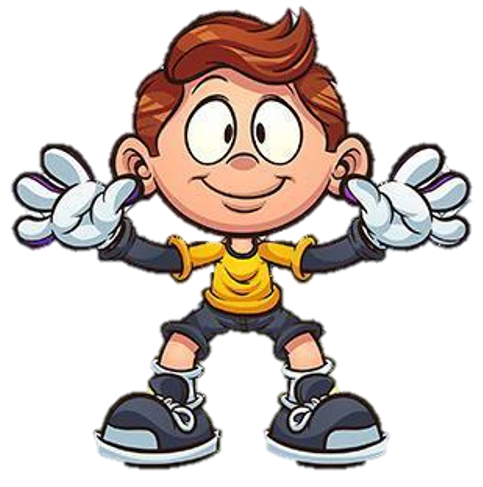 A. well-trained
B. funny
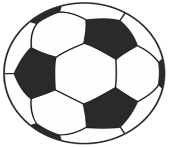 C. hospitable
3. The development of cities destroys ______ areas of countryside.
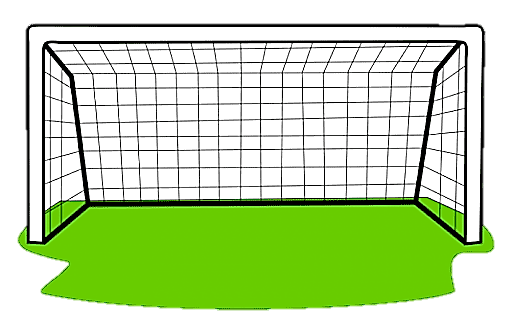 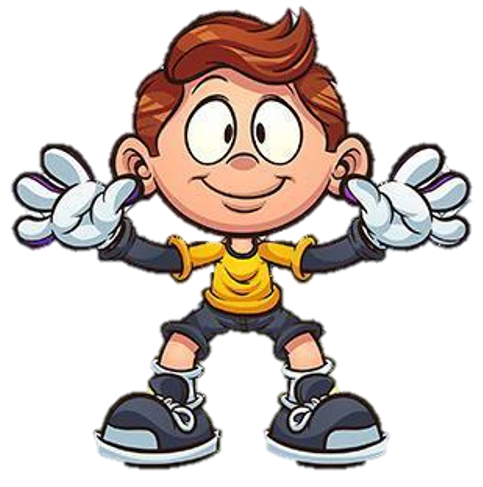 A. vast
B. much
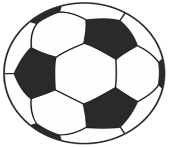 C. stretching
4. The workers in our factory are very ______ because they took a lot of good training courses.
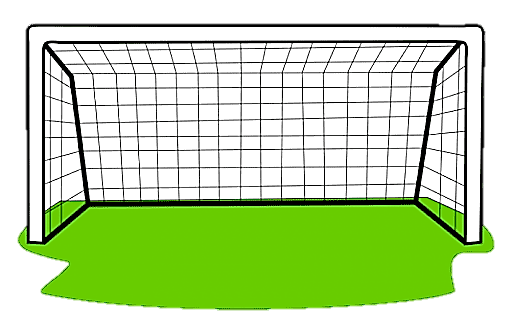 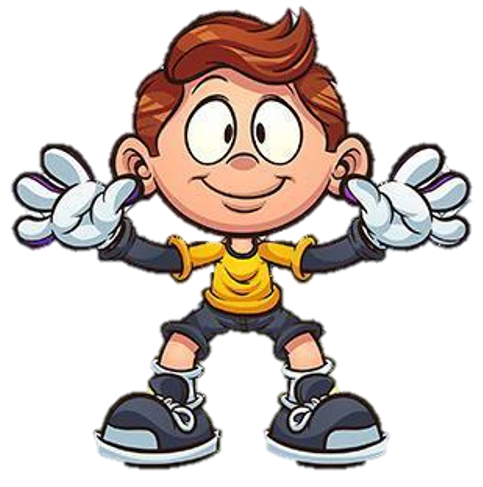 A. hospitable
B. kind
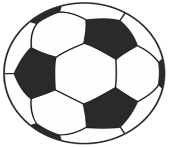 C. well-trained
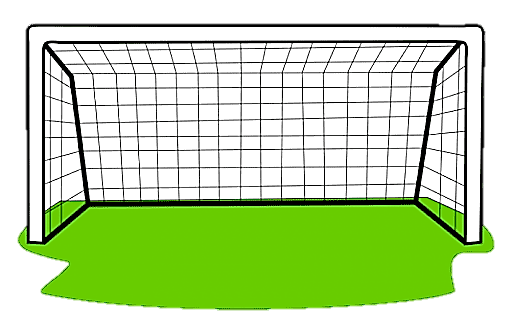 5. The area around the village is famous for its ______ landscape.
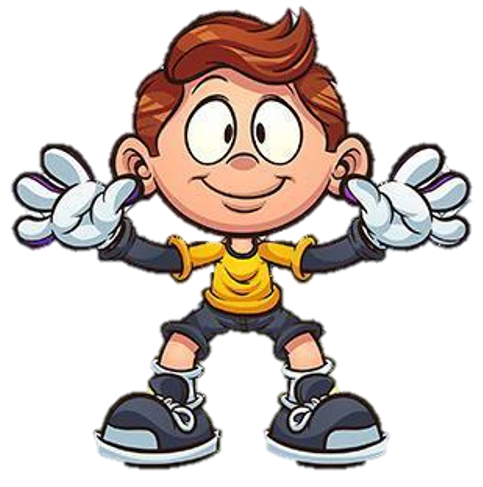 A. picturesque
B. boring
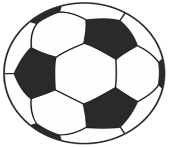 C. dull
Look at the answers again.
1. There is a huge cloud ______ as far as the eye can see.	A. surrounded 			B. stretching		C. vast
2. People in my village are really ______; they are always generous and friendly to visitors.	A. well-trained 			B. funny			C. hospitable
stretch: trải dài
hospitable: hiếu khách
3. The development of cities destroys ______ areas of countryside.	A. vast					B. much			C. stretching
4. The workers in our factory are very ______ because they took a lot of good training courses.		A. hospitable				B. kind			C. well-trained
5. The area around the village is famous for its ______ landscape.	A. picturesque 			B. boring 		C. dull
vast: mênh mông
well-trained: được đào tạo tốt
picturesque: đẹp như tranh vẽ
– For most adverbs (often with two or more syllables), we make comparative forms by adding more.

– For adverbs that have the same forms as adjectives like fast, hard, soon, etc., we make comparative forms by adding -er.

– Some irregular adverbs:
well → better
badly → worse
GRAMMAR
(Comparative adverbs)
3. Complete the sentences with suitable comparative forms of the adverbs from the box.
1. Every morning nick gets up ten minutes (early) __________ than his sister.
2. I speak French (fluently) _______________ now than I did last year.
3. You’ll find your way around the village (easily) _______________ if you have a good map.
4. It rained (heavily) _______________ today than it did yesterday.
5. If you work (hard) ___________, you will do (well) _____________ in your exam.
earlier
more fluently
more easily
more heavily
harder
better
4. Underline the mistakes in the sentences and correct them.
1. I run faster as my brother does.2. People in the city seem to react quicklier to changes than those in the country.
→ than
→ more quickly
3. We need to work more hardly, especially at exam time.4. You must finish harvesting the rice the earlier this year than you did last year.5. As they climbed more highly up the mountain, the air became cooler.
→ harder
→ earlier
→ higher
PROJECT PRESENTATION
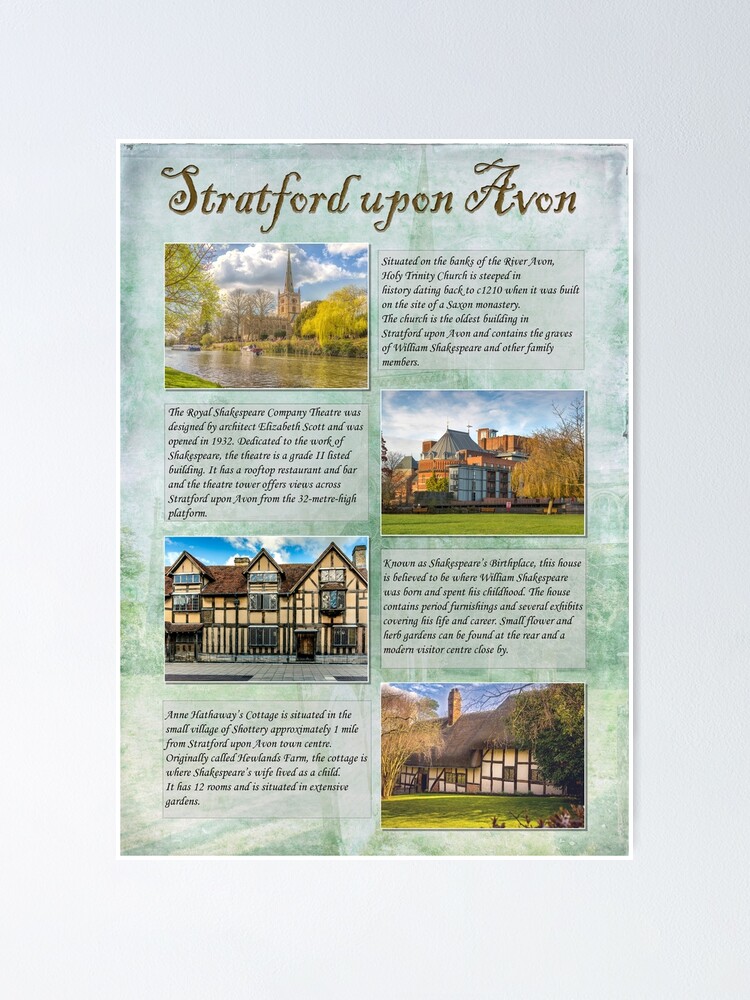 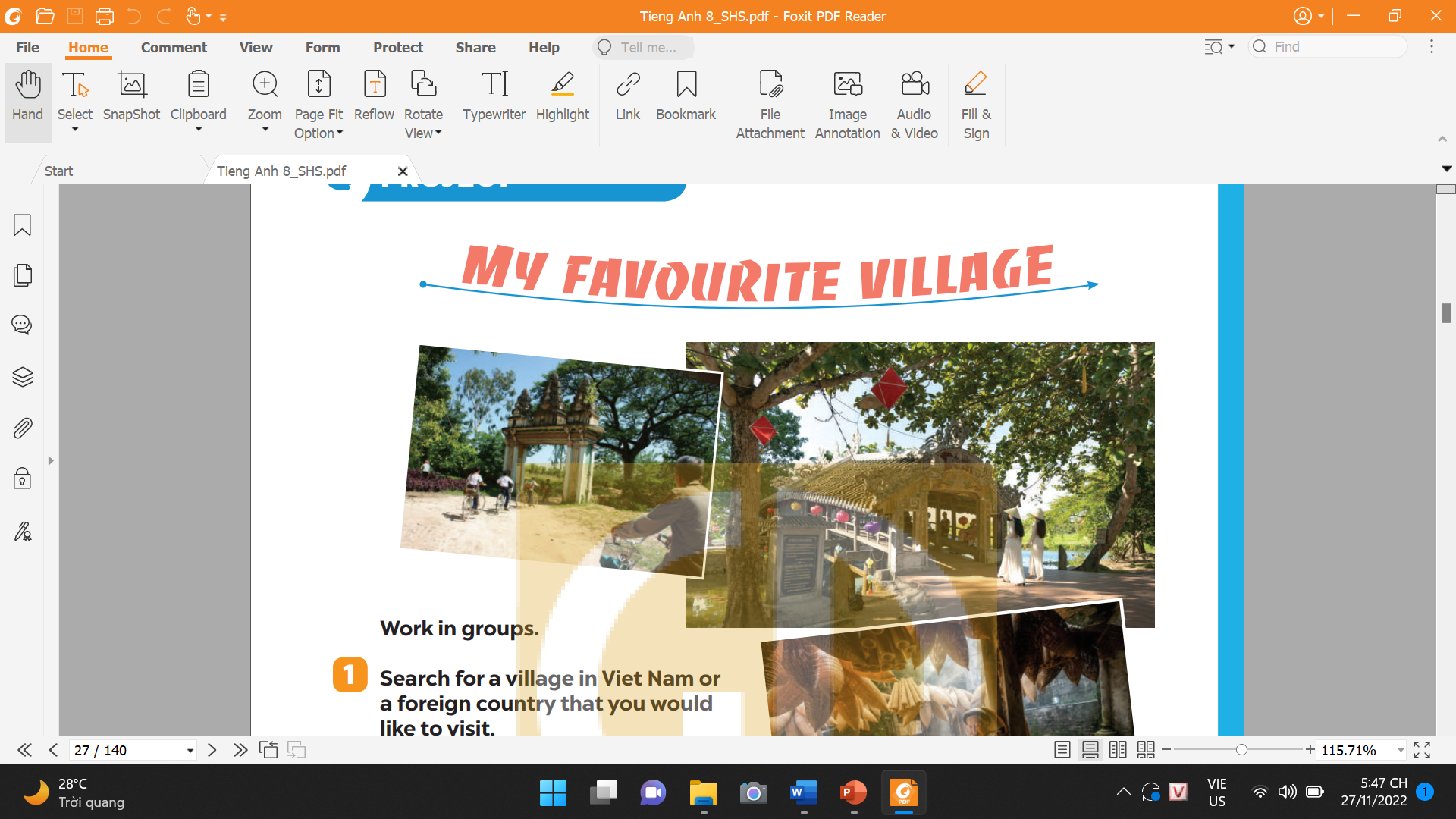 WRAP - UP
01
02
03
Vocabulary review
Project presentation
Grammar review
Thank you